Строение солнечной системы
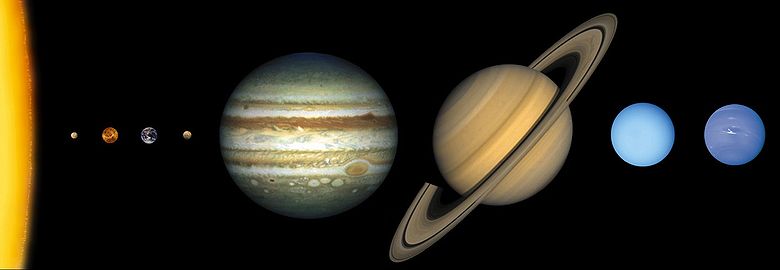 Оглавление
Античная астрономия.
Современное представление о строении солнечной системы.
Компоненты солнечной системы.
Сведения о планетах солнечной системы.
Ученые , внесшие вклад в развитие современной теории строения солнечной системы
Правильное представление о Земле и ее форме сложилось у разных народов не сразу и не в одно время. Однако, где именно, когда, у какого народа оно было наиболее правильным, установить трудно. Уж очень мало сохранилось об этом достоверных древних документов и материальных памятников.
Как плоская истёртая монета,На трёх китах покоилась планета.И жгли учёных-умников в кострах -Тех, что твердили: "Дело не в китах".Н.Олев
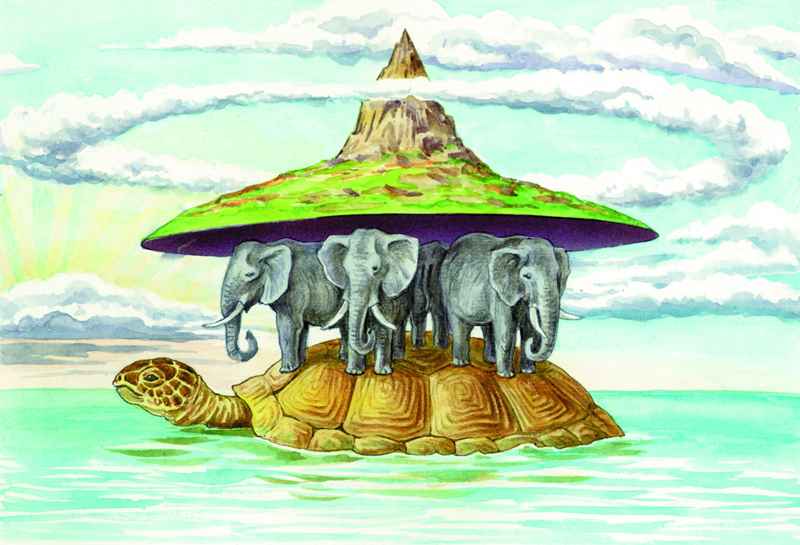 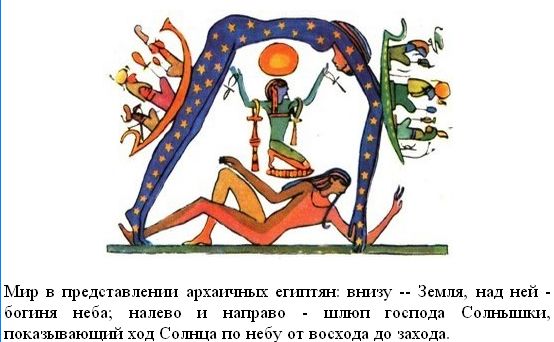 Мир в представлении индийцев
Мир в представлении древних египтян
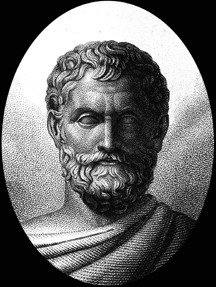 Античная астрономия
Греческий философ Фалес (VI в. до н. э.) представлял Вселенную в виде жидкой массы, внутри которой находится большой пузырь, имеющий форму полушария. Вогнутая поверхность этого пузыря — небесный свод, а на нижней, плоской поверхности, наподобие пробки, плавает плоская Земля.
Современник Фалеса — Анаксимандр представлял Землю отрезком колонны или цилиндра, на одном из оснований которого мы живем. Анаксимандр считал, что Земля — центр Вселенной. Восход Солнца и других светил на восточной стороне неба и заход их на западной он объяснял движением светил по кругу: видимый небесный свод составляет, по его мнению, половину шара, другое полушарие находится под ногами.
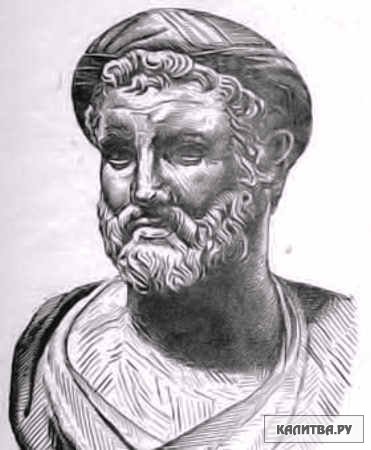 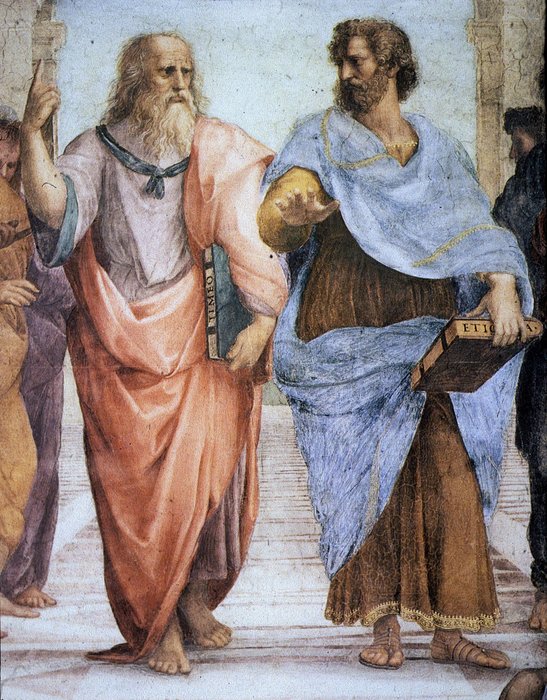 Знаменитый древнегреческий ученый Аристотель (IV в. до н. э.) первым использовал для доказательства шарообразности Земли наблюдения за лунными затмениями: тень от Земли, падающая на полную Луну, всегда круглая. Во время затмений Земля бывает повернута к Луне разными сторонами. Но только шар всегда отбрасывает круглую тень.
Последователи другого греческого ученого — Пифагора (р. ок. 580 — ум. 500 до н. э.) — уже признали Землю шаром. Шаровидными они считали и другие планеты.
Аристотель и Платон
Достижения античной астрономии обобщил древнегреческий ученый Клавдий Птолемей. Он разработал геоцентрическую систему мира, создал теорию видимого движения Луны и пяти известных  планет.
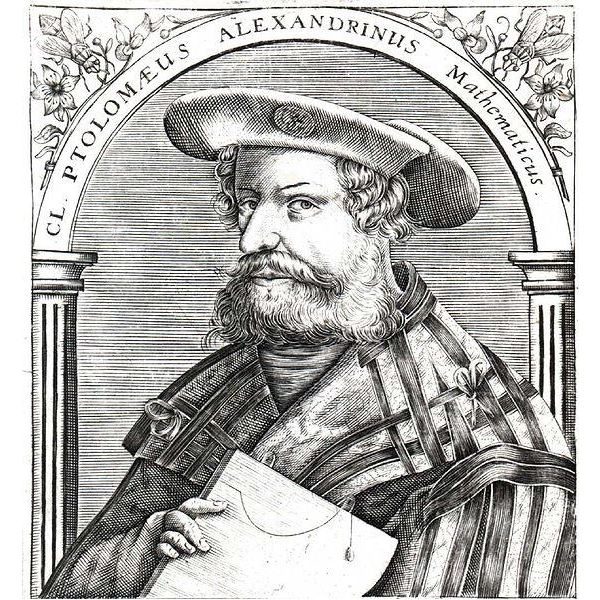 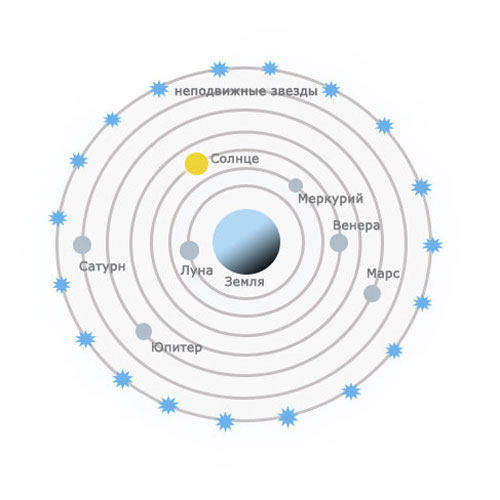 Геоцентрическая система мира— представление об устройстве мироздания, согласно которому центральное положение во Вселенной занимает неподвижная Земля, вокруг которой вращаются Солнце, Луна, планеты и звёзды.
Современное представление о строении солнечной системы.
КОПЕРНИК Николай
(19.II 1473 — 24.V 1543)
Польский астроном, создатель гелиоцентрической системы мира, реформатор астрономии. Размышляя о Птолемеевой системе мира, Коперник поражался её сложности и искусственности, и, изучая сочинения древних философов, особенно Никиты Сиракузского и Филолая, он пришёл к выводу, что не Земля, а Солнце должно быть неподвижным центром Вселенной  . Исходя из этого предположения, Коперник весьма просто объяснил всю кажущуюся запутанность движений планет
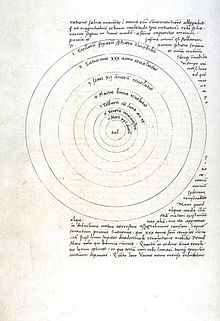 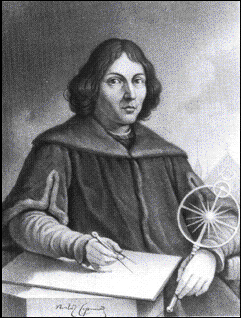 Главное и почти единственное сочинение Коперника, плод более чем 40-летней его работы, — «О вращении небесных сфер»
Небесные сферы в рукописи Коперника
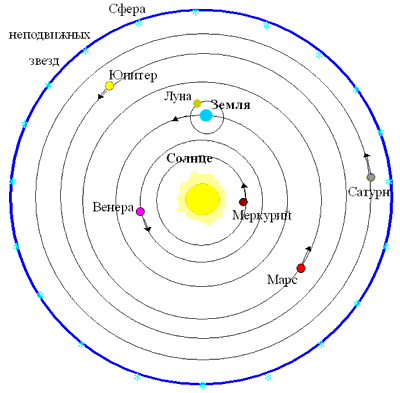 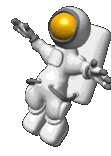 Гелиоцентрическая система мира.
Компоненты солнечной системы
Солнечная система — планетная система, включающая в себя центральную звезду — Солнце — и все естественные космические объекты, обращающиеся вокруг. В составе системы - девять больших планет, а также и их спутники, которых в настоящее время известно уже более шестидесяти. Помимо вышеперечисленных космических тел, в состав Солнечной системы входят многочисленные малые тела: астероиды, которых открыто уже более пяти тысяч, сотни известных науке комет и бесчисленное число метеорных тел.
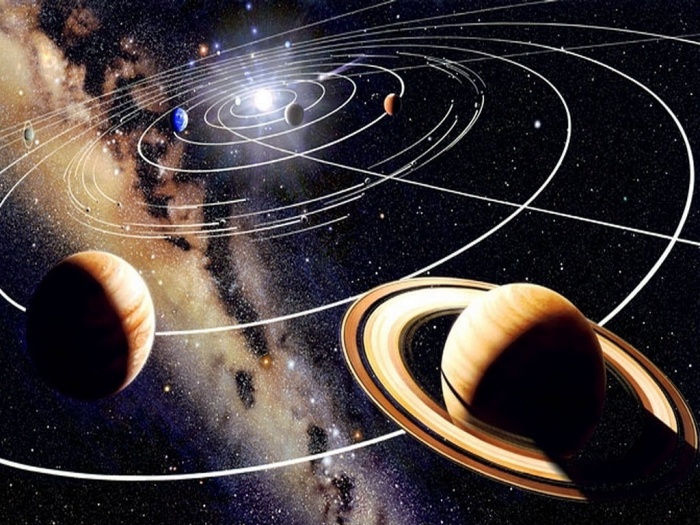 В настоящее время считается, что в Солнечную систему входит 8 больших планет (Плутон, ранее считавшийся девятой планетой, был исключён из списка планет из-за своего слишком маленького размера). Эти планеты, по степени удаления от Солнца - Меркурий, Венера, Земля, Марс, Юпитер, Сатурн, Уран и Нептун. Самой большой из планет является Юпитер, но даже он намного меньше Солнца по размерам и массе.
В настоящее время считается, что в Солнечную систему входит 8 больших планет (Плутон, ранее считавшийся девятой планетой, был исключён из списка планет из-за своего слишком маленького размера). Эти планеты, по степени удаления от Солнца - Меркурий, Венера, Земля, Марс, Юпитер, Сатурн, Уран и Нептун. Самой большой из планет является Юпитер, но даже он намного меньше Солнца по размерам и массе.
В настоящее время считается, что в Солнечную систему входит 8 больших планет (Плутон, ранее считавшийся девятой планетой, был исключён из списка планет из-за своего слишком маленького размера). Эти планеты, по степени удаления от Солнца - Меркурий, Венера, Земля, Марс, Юпитер, Сатурн, Уран и Нептун. Самой большой из планет является Юпитер, но даже он намного меньше Солнца по размерам и массе. 

Большие планеты разделены на две группы – планеты земной группы и планеты юпитерианской группы. К первой группе отнесены Меркурий, Венера, Земля и Марс, а ко второй – Юпитер, Сатурн, Уран и Нептун. Наиболее удаленная от Солнца планета Солнечной Системы, Плутон, не включена ни в одну из этих двух групп, поскольку по своим свойствам и размерам она более схожа со спутниками планет гигантов, нежели с самими планетами. Планеты обращаются вокруг Солнца по почти круговым орбитам, лежащим приблизительно в одной плоскости, в направлении против часовой стрелки, если смотреть со стороны северного полюса Земли.
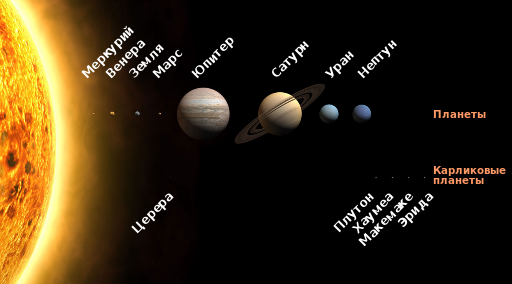 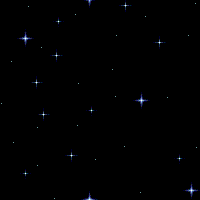 Планеты солнечной системы
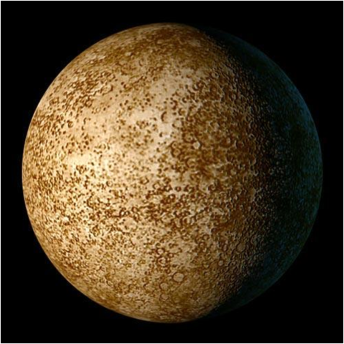 Поверхность Венеры пустынна , горы на ней очень высоки
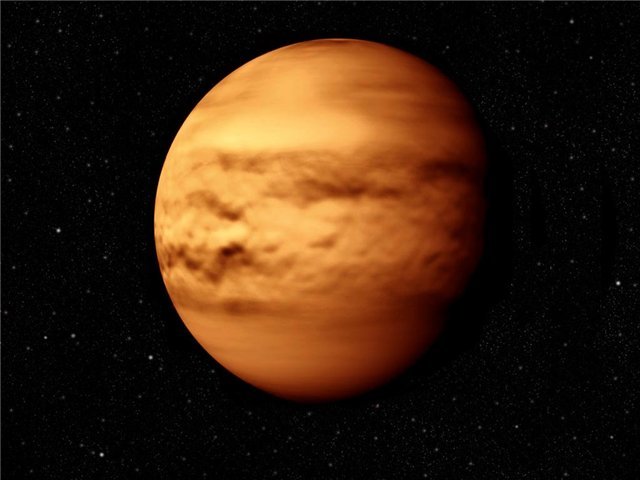 Меркурий –планета, раскаленная близким Солнцем
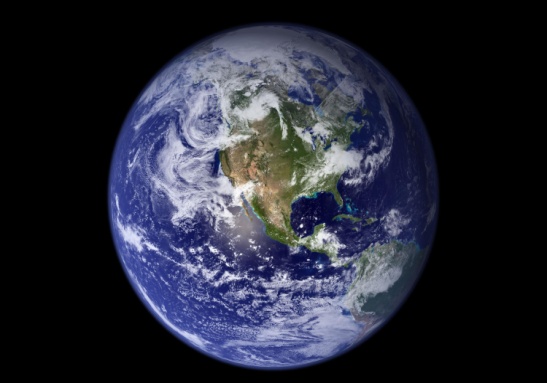 На Марсе атмосфера очень разряжена
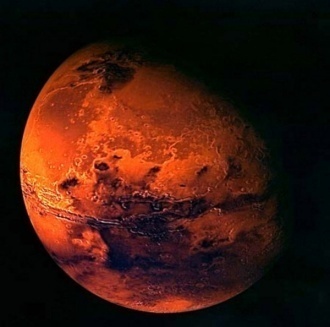 Только на Земле есть атмосфера, в которой можно дышать
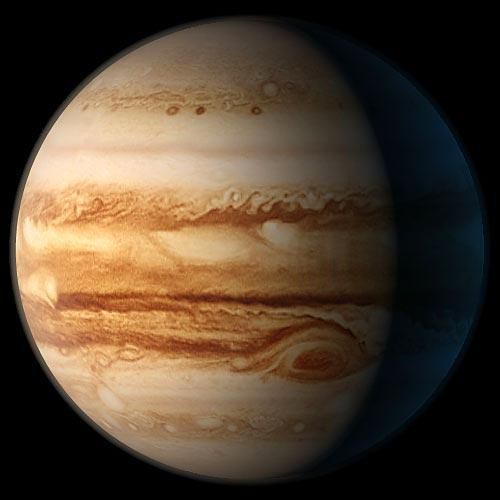 Юпитер -самая большая планета , в 317 раз больше Земли
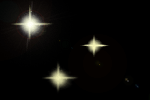 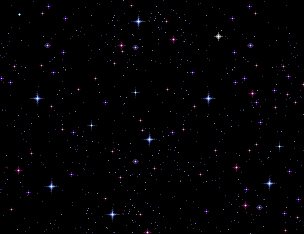 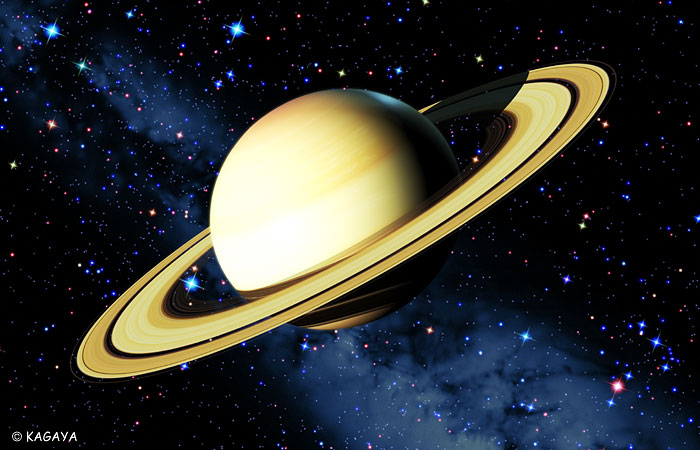 Уран и Нептун схожи тем, что температура их поверхности крайне низка: ведь они так далеки от Солнца
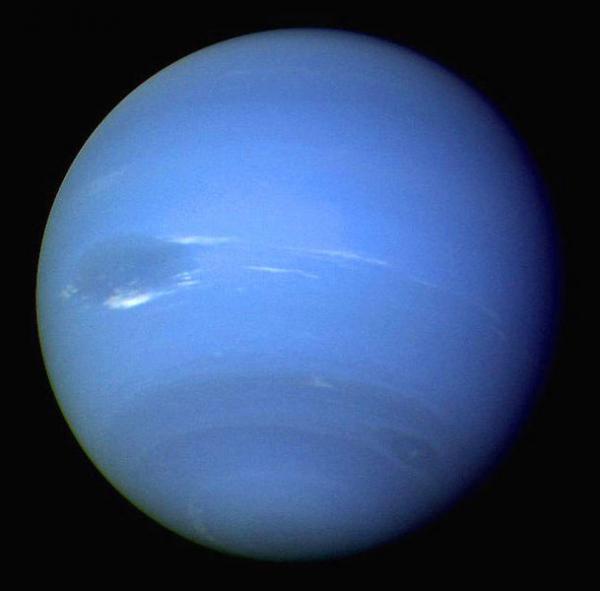 Сатурн окружен кольцами, состоящими из глыб и мелких частиц льда и пыли
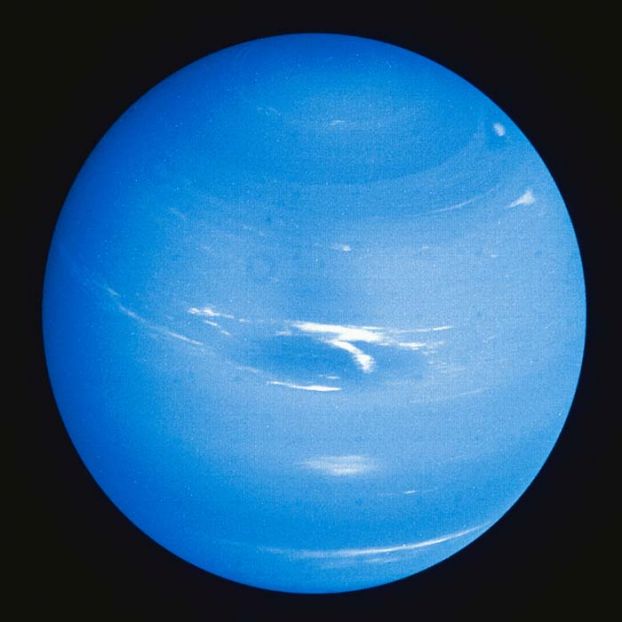 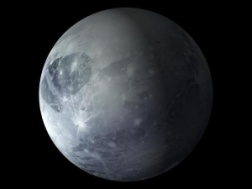 Плутон- двойная планета со своим крупным спутником , Хароном
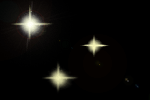 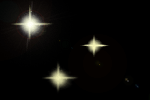 Сведения о планетах солнечной системы
Ученые, внесшие вклад в развитие современной теории строения солнечной системы.
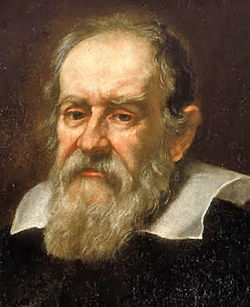 Галилео Галилей - сконструировав телескоп,  сделал важные астрономические открытия (горы на Луне, солнечные пятна, фазы Венеры, спутники Юпитера и др.), подрывавшие основы средневековых представлений о космосе и утверждавшие идею единства небесных и земных явлений.
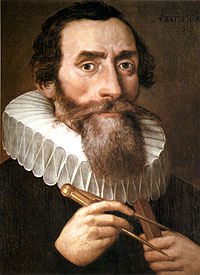 Иоганн Кеплер - открыл три закона движения планет, которые полностью и с превосходной точностью объяснили видимую неравномерность этих движений. Кеплер вывел также «уравнение Кеплера», используемое в астрономии для определения положения небесных тел.
Михаил Васильевич Ломоносов -26 мая 1761 года, наблюдая прохождение Венеры по солнечному диску, обнаружил наличие у неё атмосферы.
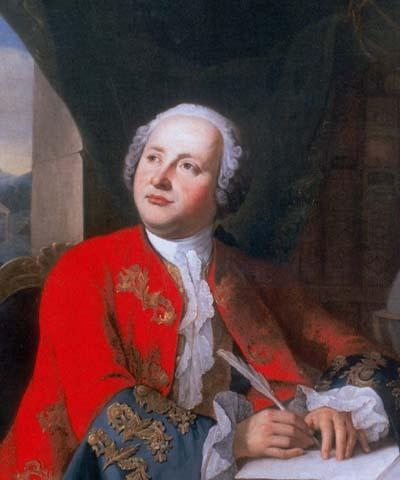 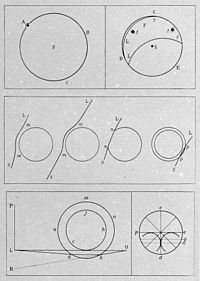 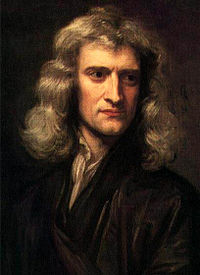 Иллюстрации М. В. Ломоносова к рукописи «Явление Венеры на Солнце…». 1761
Исаак Ньютон – открыл закон всемирного тяготения. Продолжил труды Галилея и Кеплера.